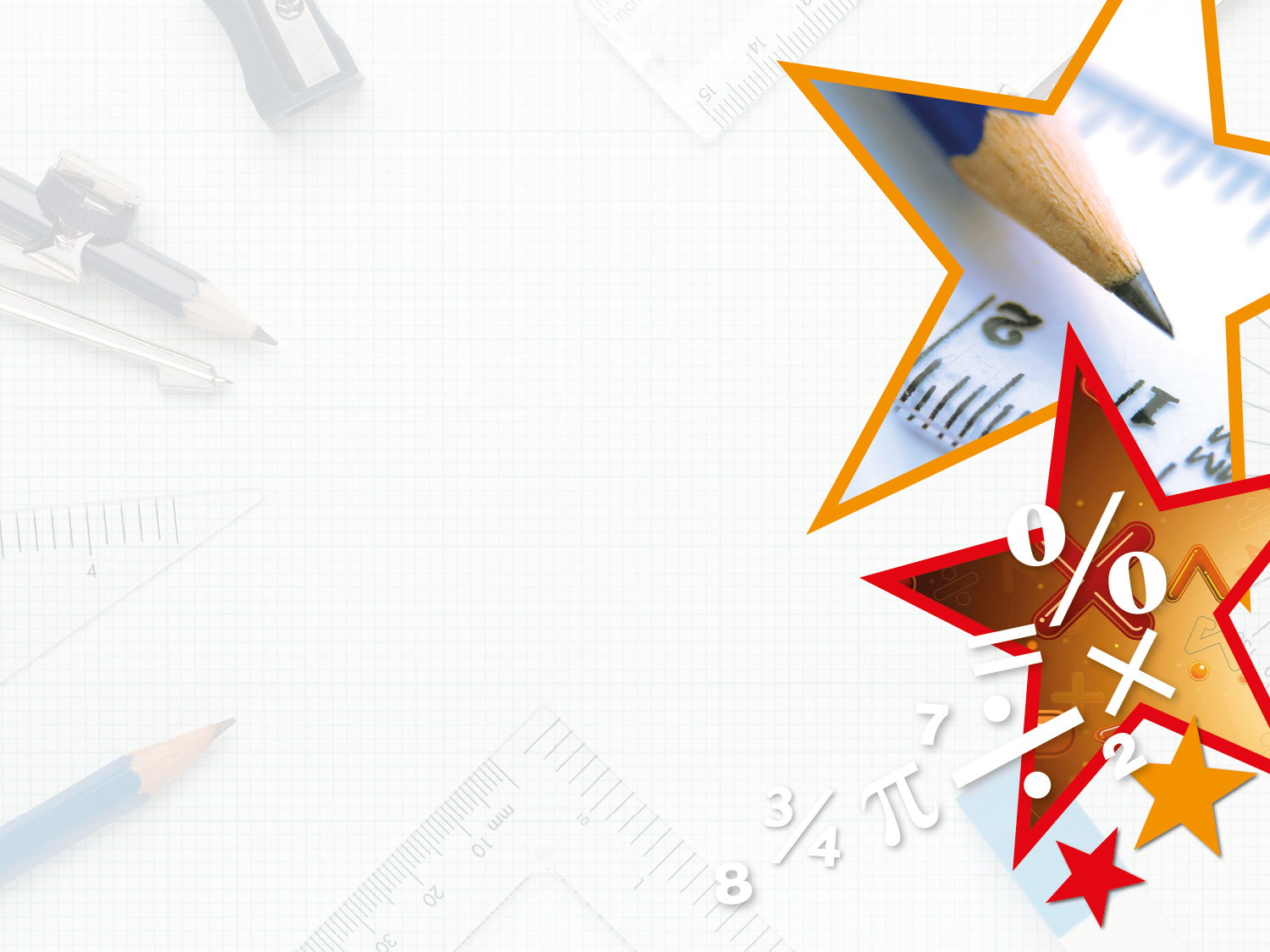 LIFE/work balance











We have started a #LIFEworkbalance campaign and we need your help to complete our LIFE/work balance survey.

We hope to publish the results soon, so please give 15 minutes of your time to help us get a true picture of school life.


Want to be a part of this campaign? Take the survey on our website and share it with your colleagues!
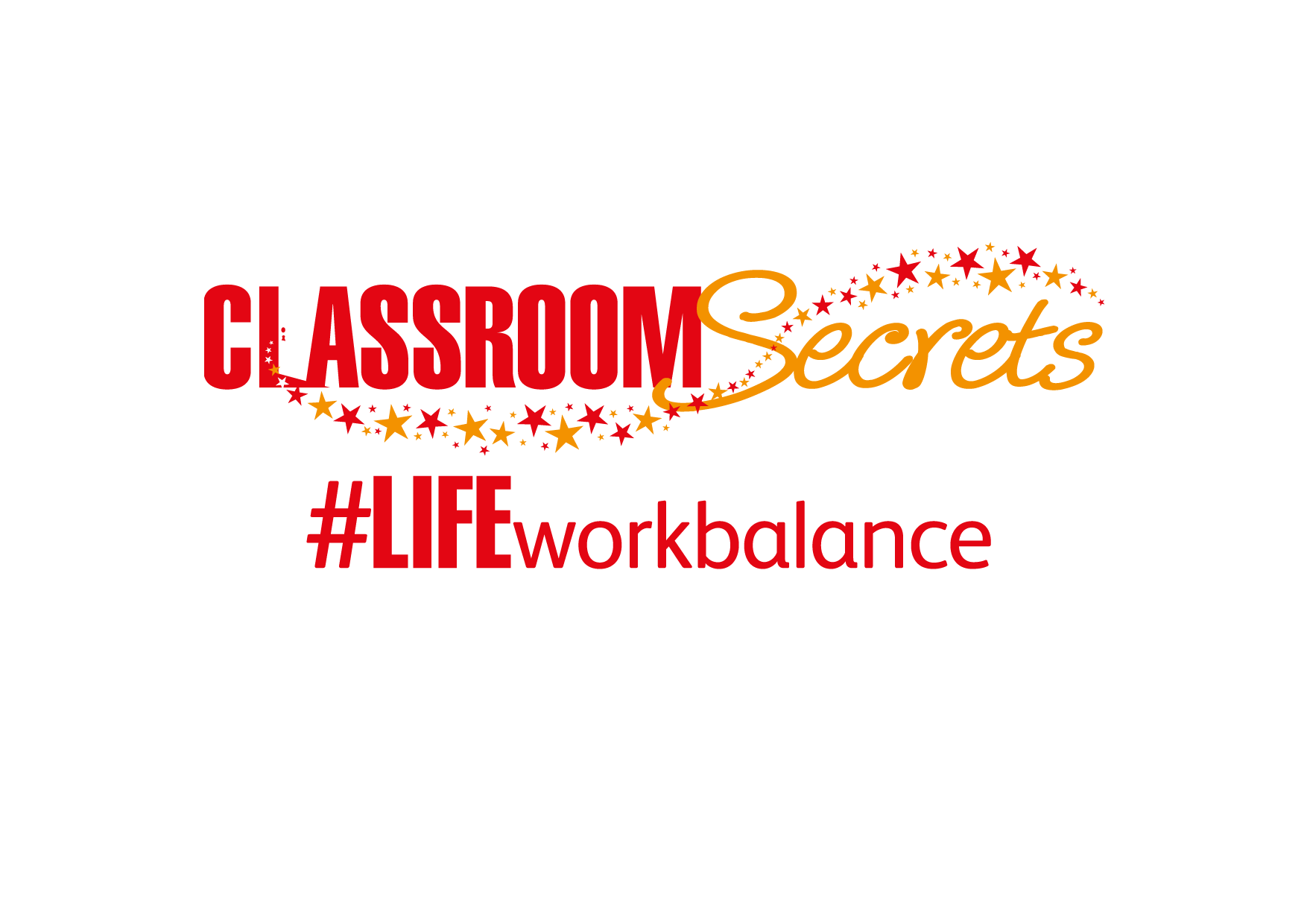 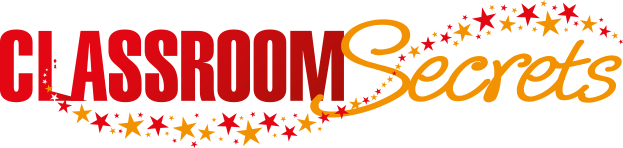 © Classroom Secrets Limited 2019
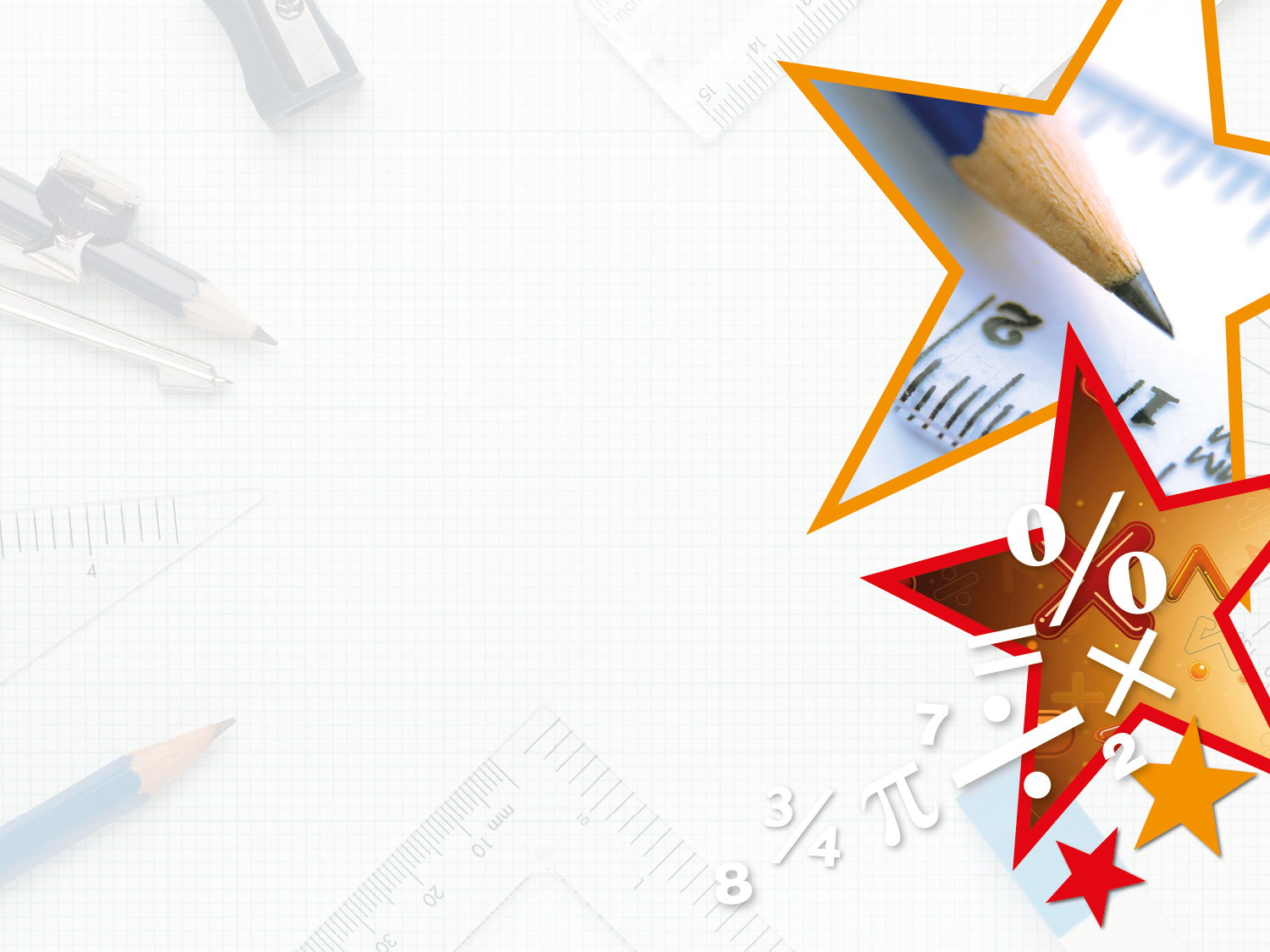 Year 6 – Autumn Block 2 – Four Operations – Square and Cube Numbers

About This Resource:

This PowerPoint has been designed to support your teaching of this small step. It includes a starter activity and an example of each question from the Varied Fluency and Reasoning and Problem Solving resources also provided in this pack. You can choose to work through all examples provided or a selection of them depending on the needs of your class.


National Curriculum Objectives:

Mathematics Year 5: (5C5d) Recognise and use square numbers and cube numbers, and the notation for squared (2) and cubed (3) 
Mathematics Year 5: (5C8a) Solve problems involving multiplication and division including using their knowledge of factors and multiples, squares and cubes

More Year 6 Four Operations resources.


Did you like this resource? Don’t forget to review it on our website.
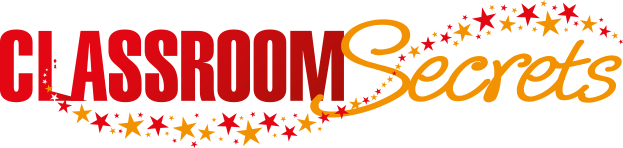 © Classroom Secrets Limited 2018
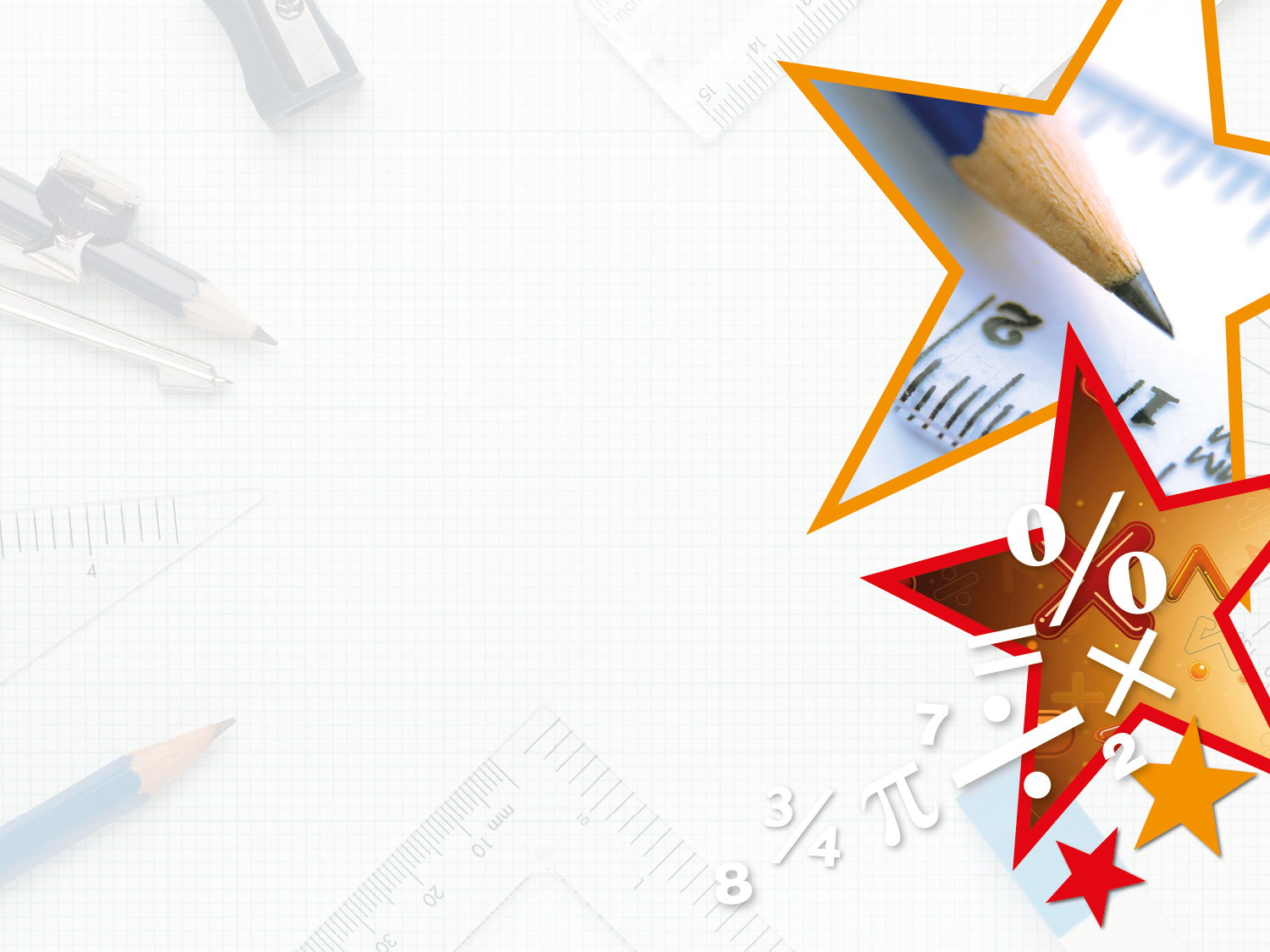 Year 6 – Autumn Block 2 – Four Operations







Step 12: Square and 
Cube Numbers
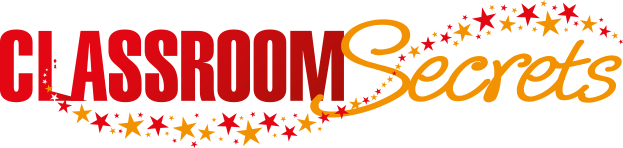 © Classroom Secrets Limited 2018
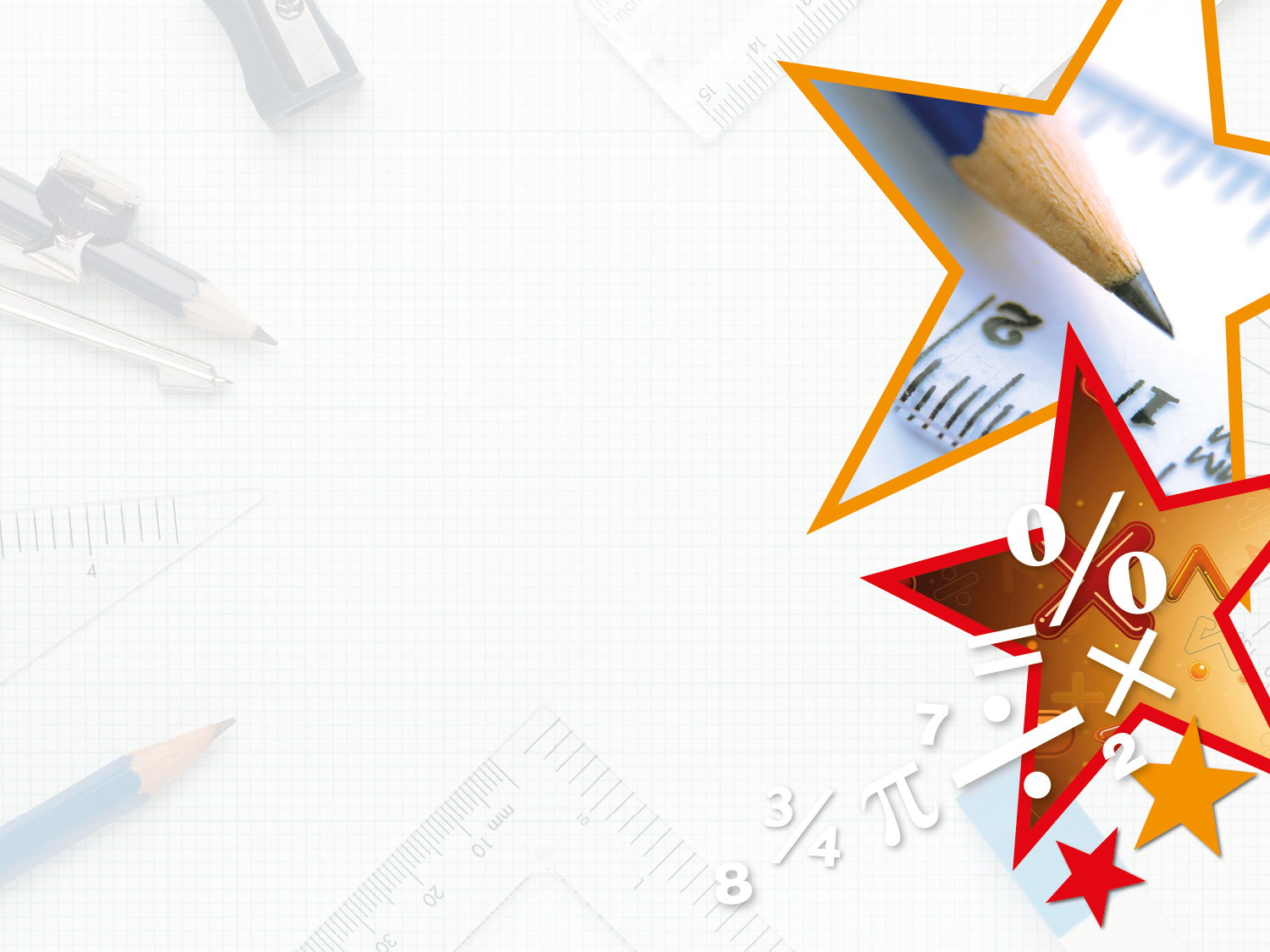 Introduction

Use the time tables to complete the calculations below.
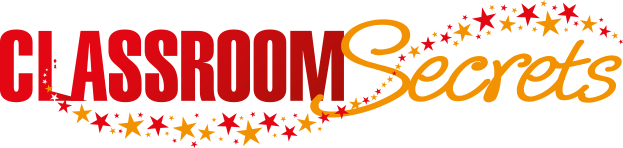 © Classroom Secrets Limited 2018
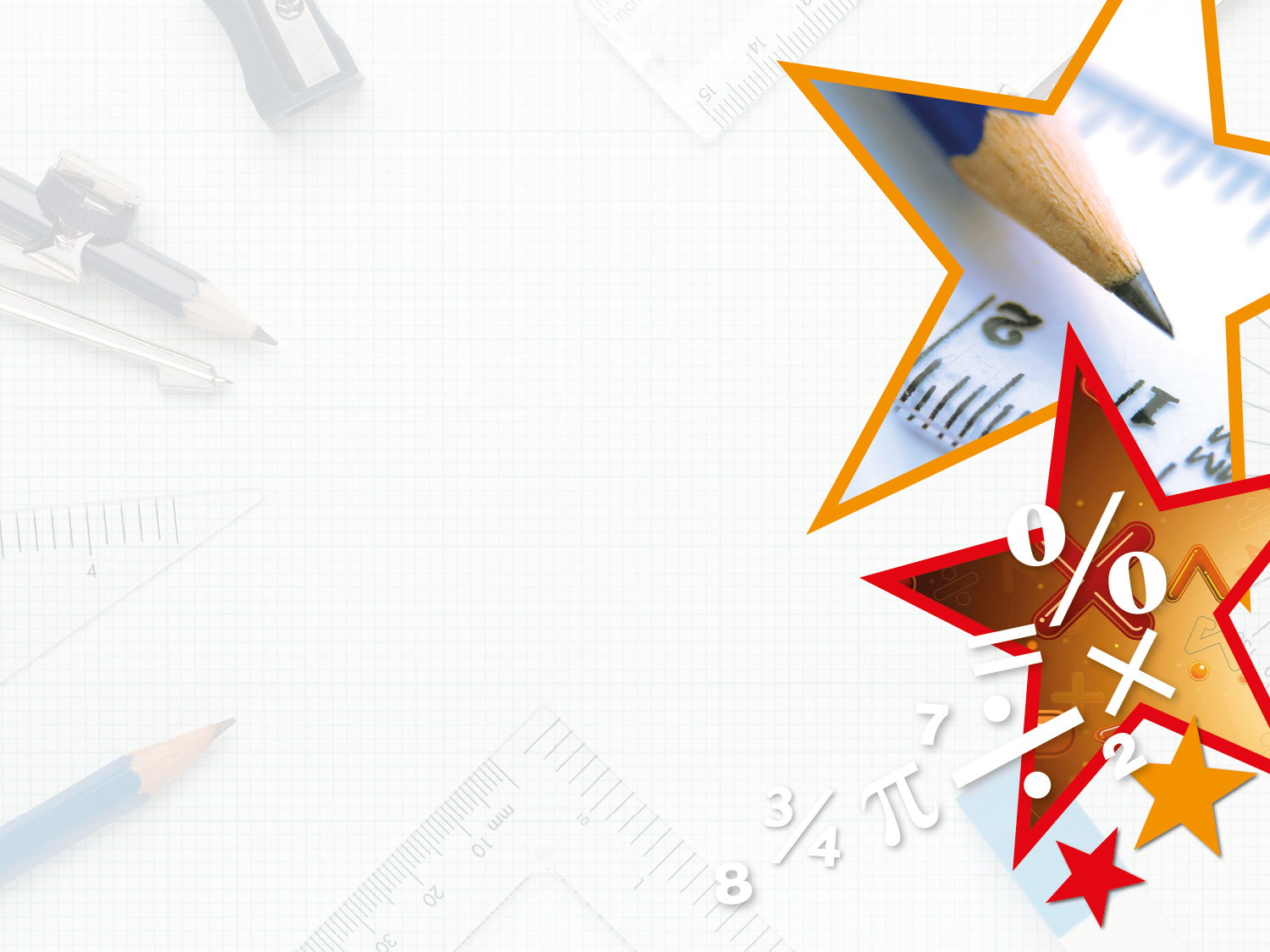 Introduction

Use the time tables to complete the calculations below.
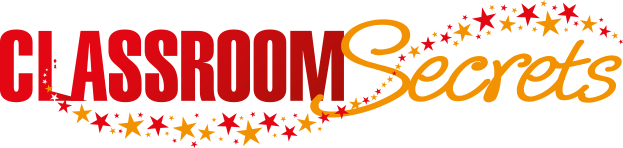 © Classroom Secrets Limited 2018
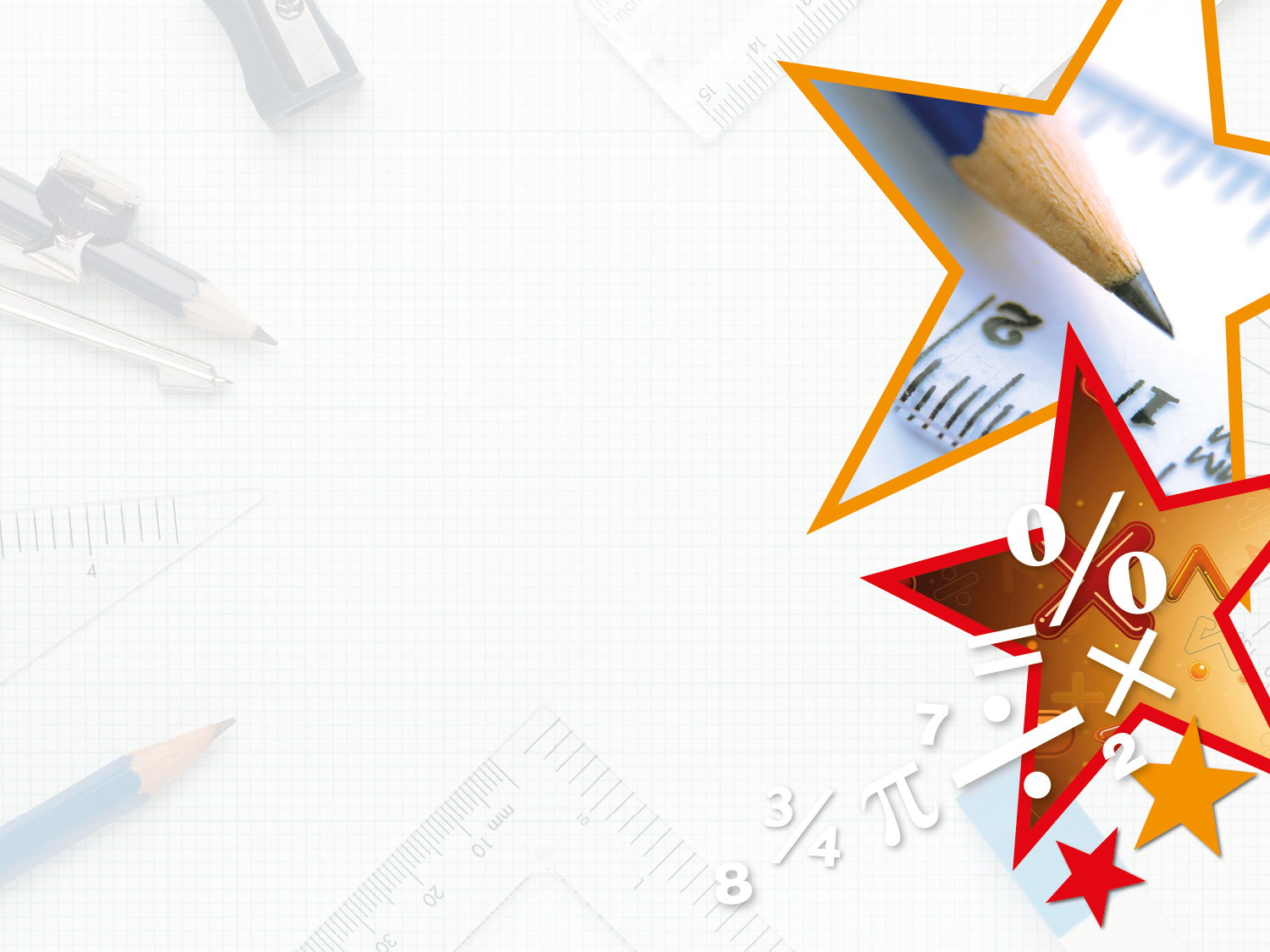 Varied Fluency 1

Circle the square numbers and underline the cube numbers.
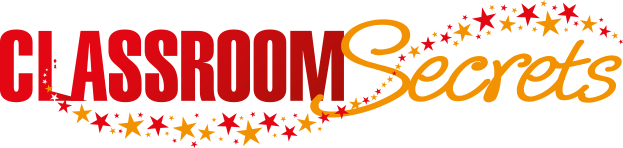 © Classroom Secrets Limited 2018
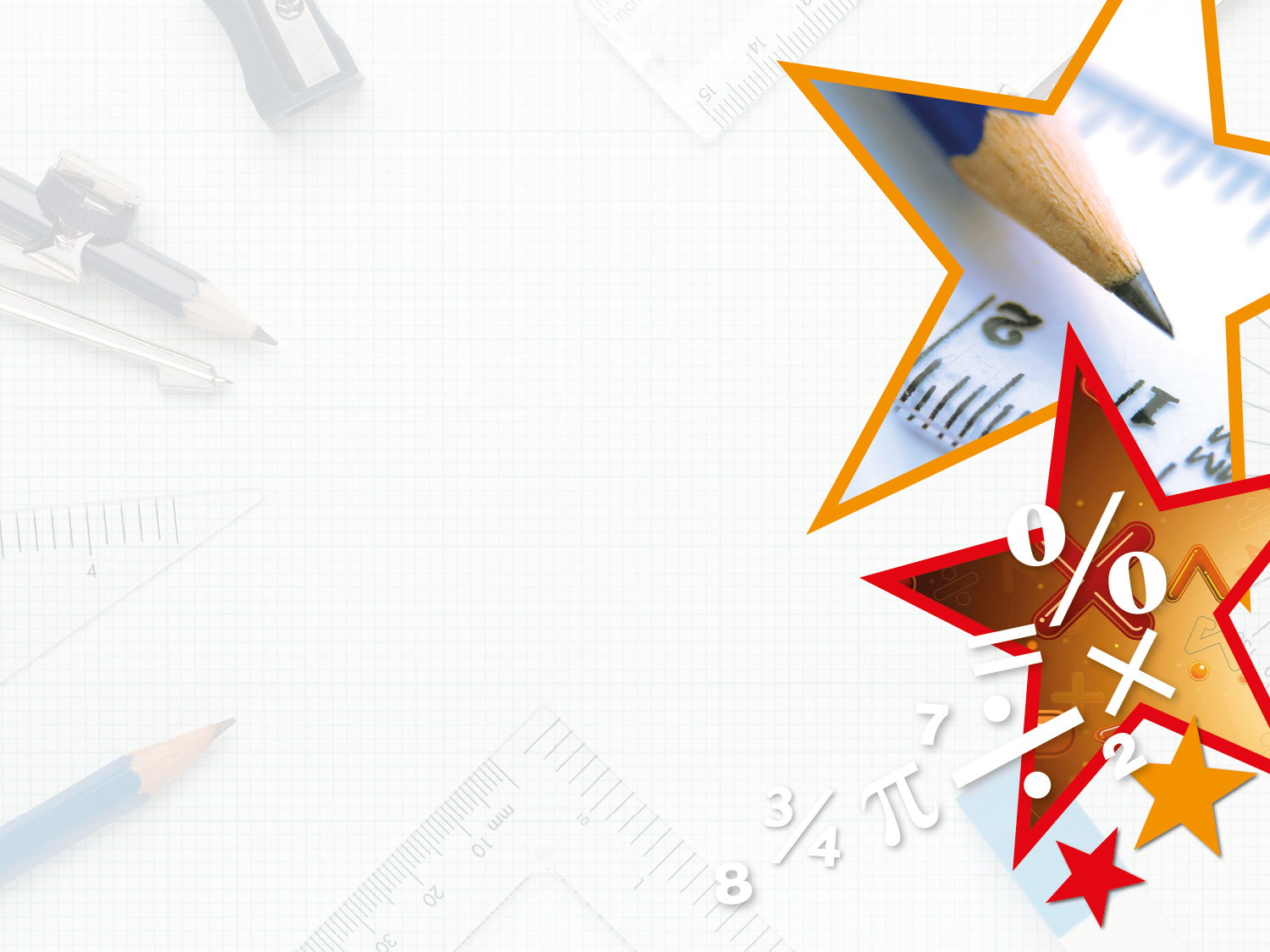 Varied Fluency 1

Circle the square numbers and underline the cube numbers.
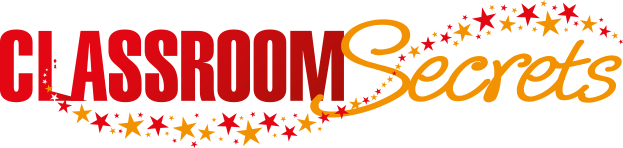 © Classroom Secrets Limited 2018
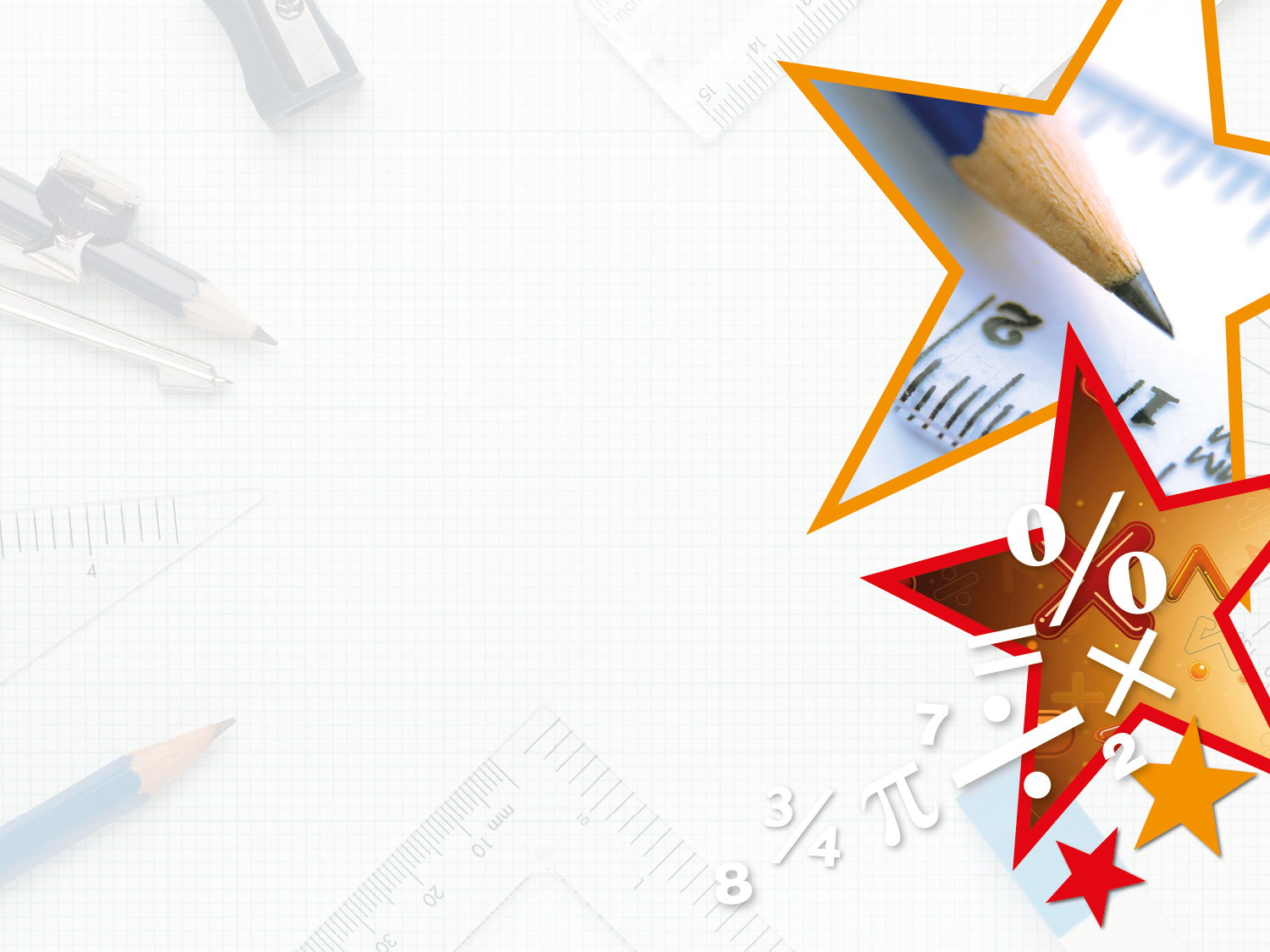 Varied Fluency 2

Complete the calculations.
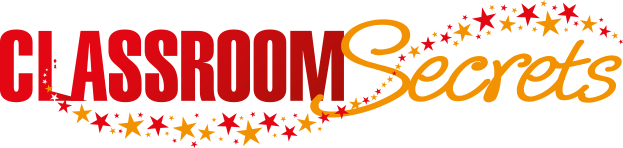 © Classroom Secrets Limited 2018
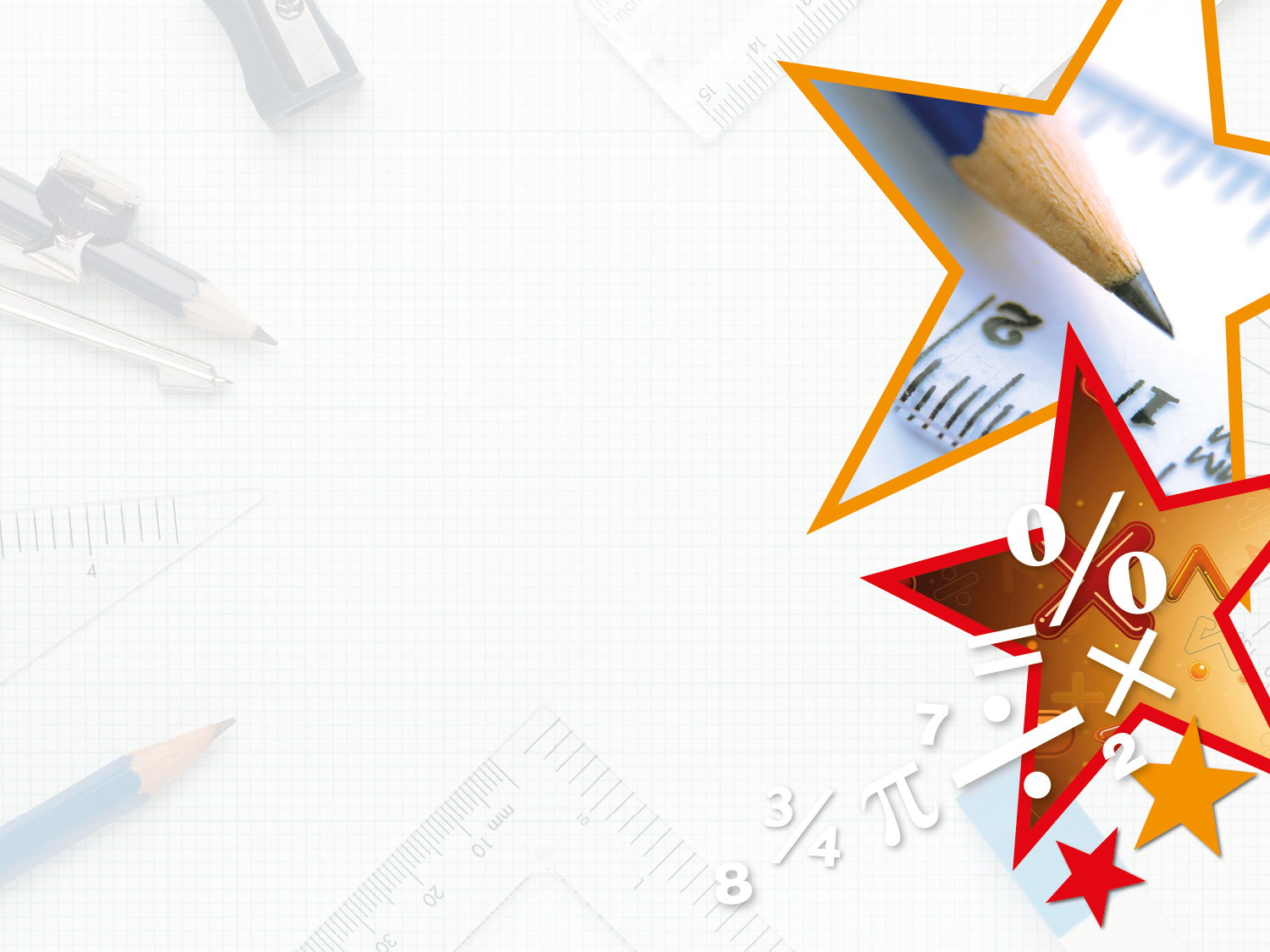 Varied Fluency 2

Complete the calculations.
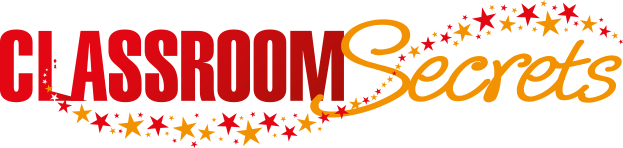 © Classroom Secrets Limited 2018
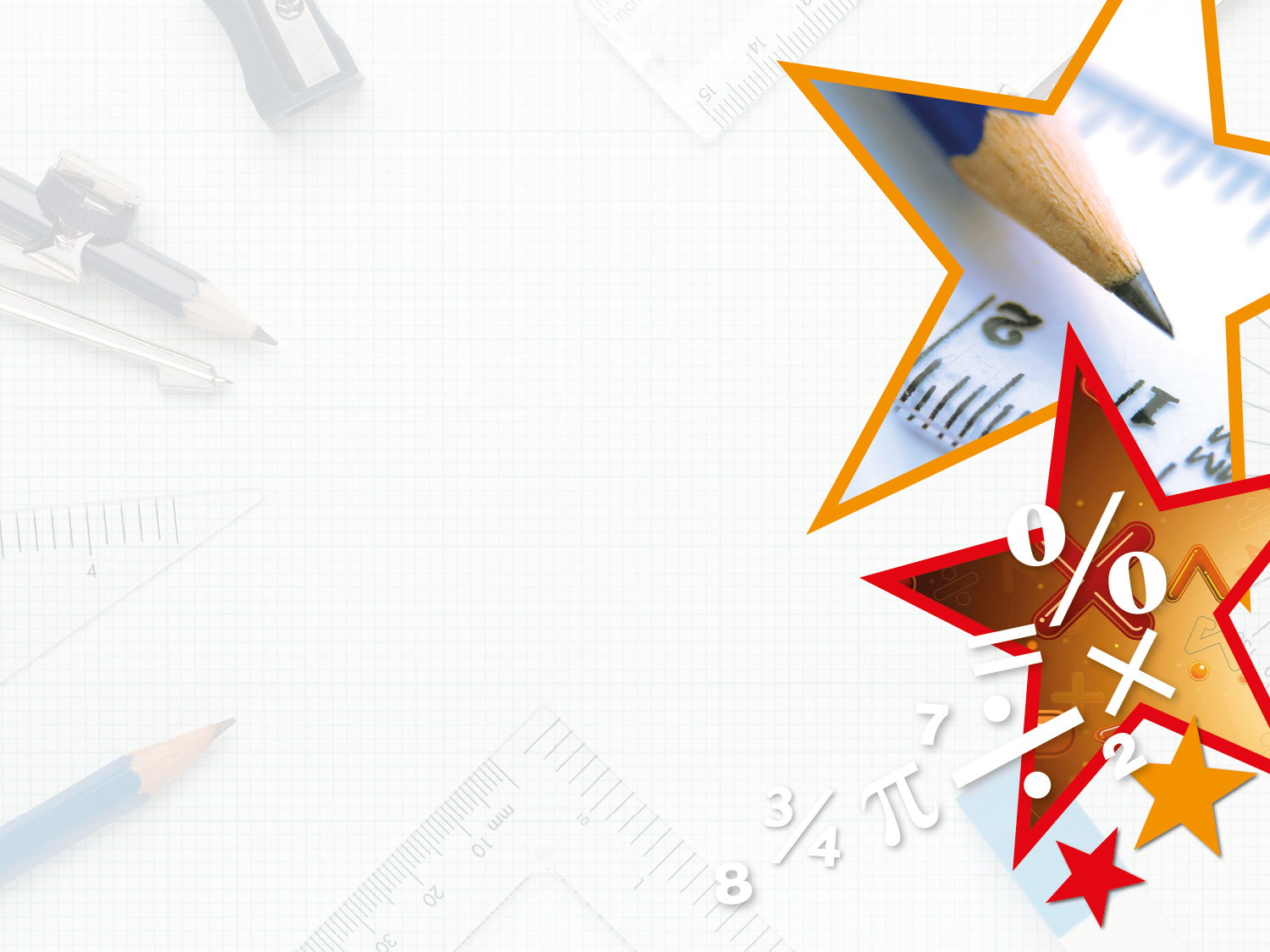 Varied Fluency 3

Calculate then order from smallest to largest.
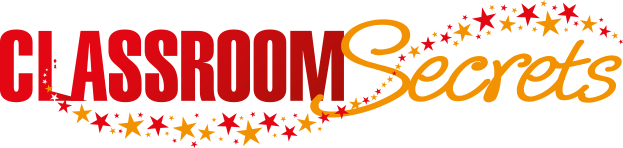 © Classroom Secrets Limited 2018
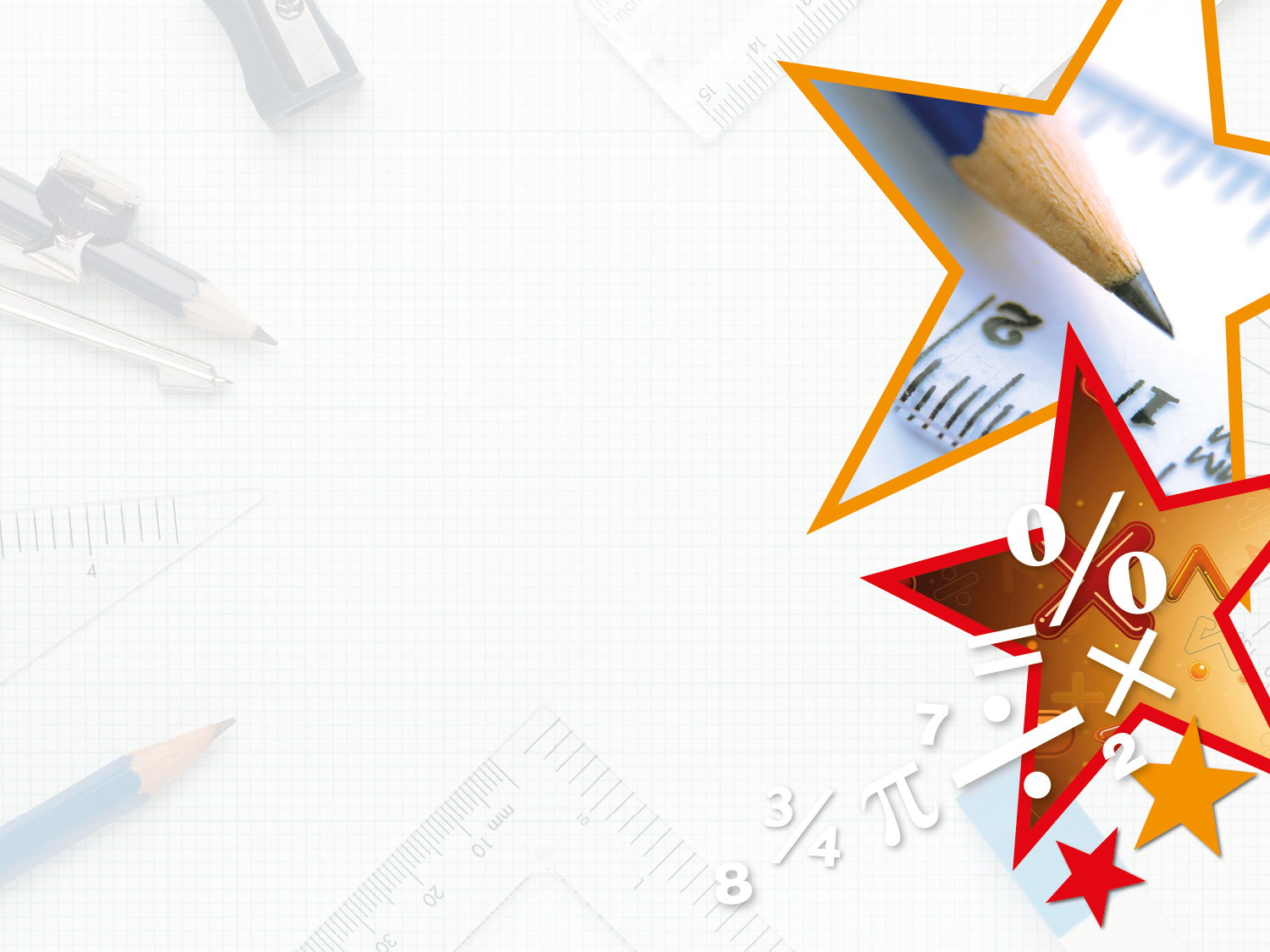 Varied Fluency 3

Calculate then order from smallest to largest.














72 = 49, 112 = 121, 63 = 216, 83 = 512, 103 = 1,000
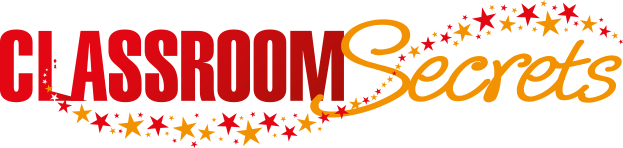 © Classroom Secrets Limited 2018
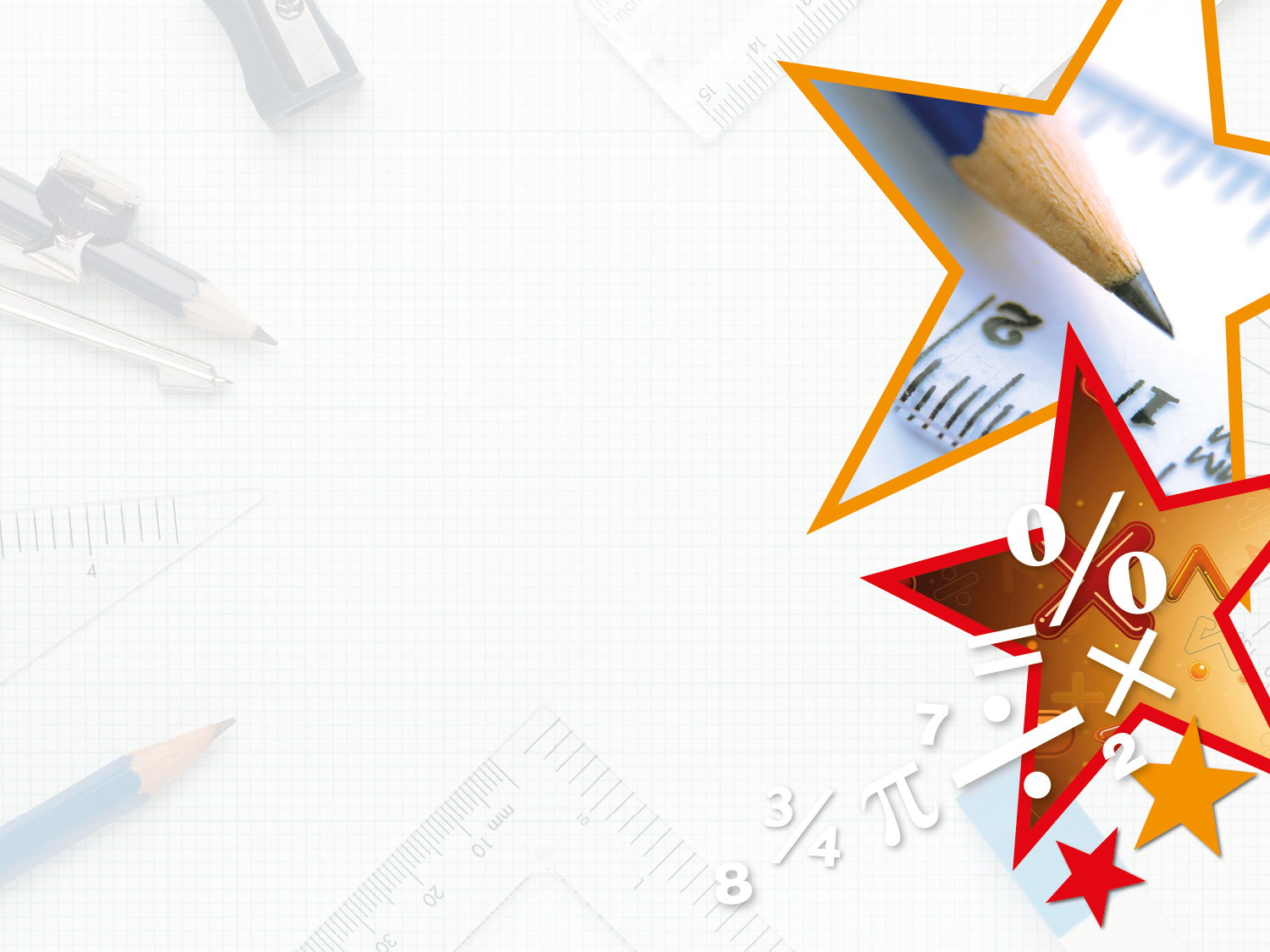 Varied Fluency 4

Find the pattern. 

What are the missing numbers in the sequence?
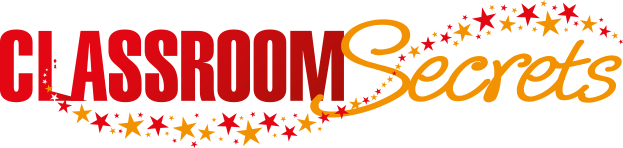 © Classroom Secrets Limited 2018
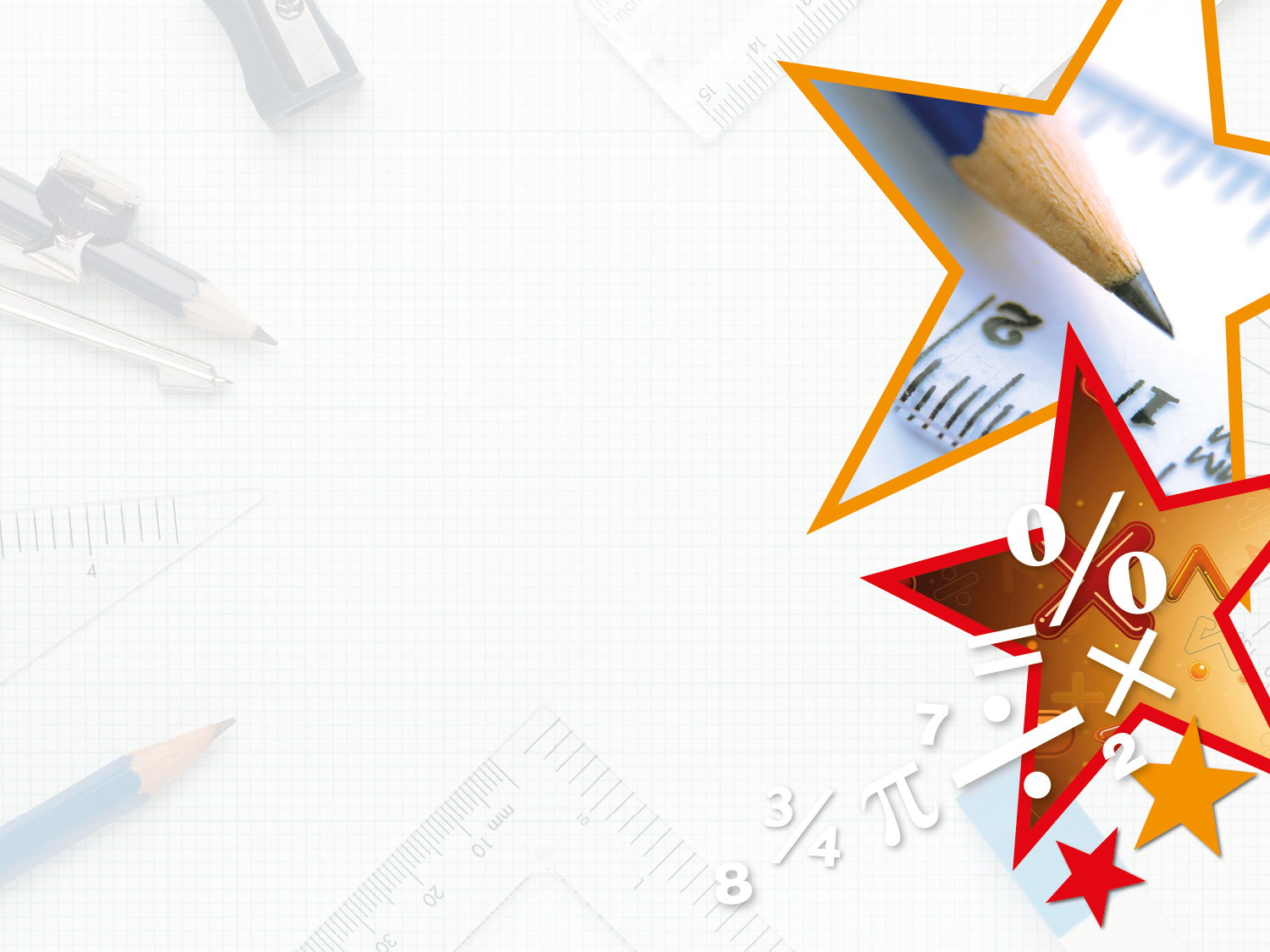 Varied Fluency 4

Find the pattern. 

What are the missing numbers in the sequence?
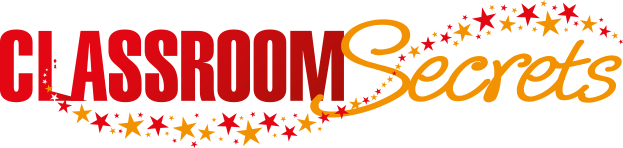 © Classroom Secrets Limited 2018
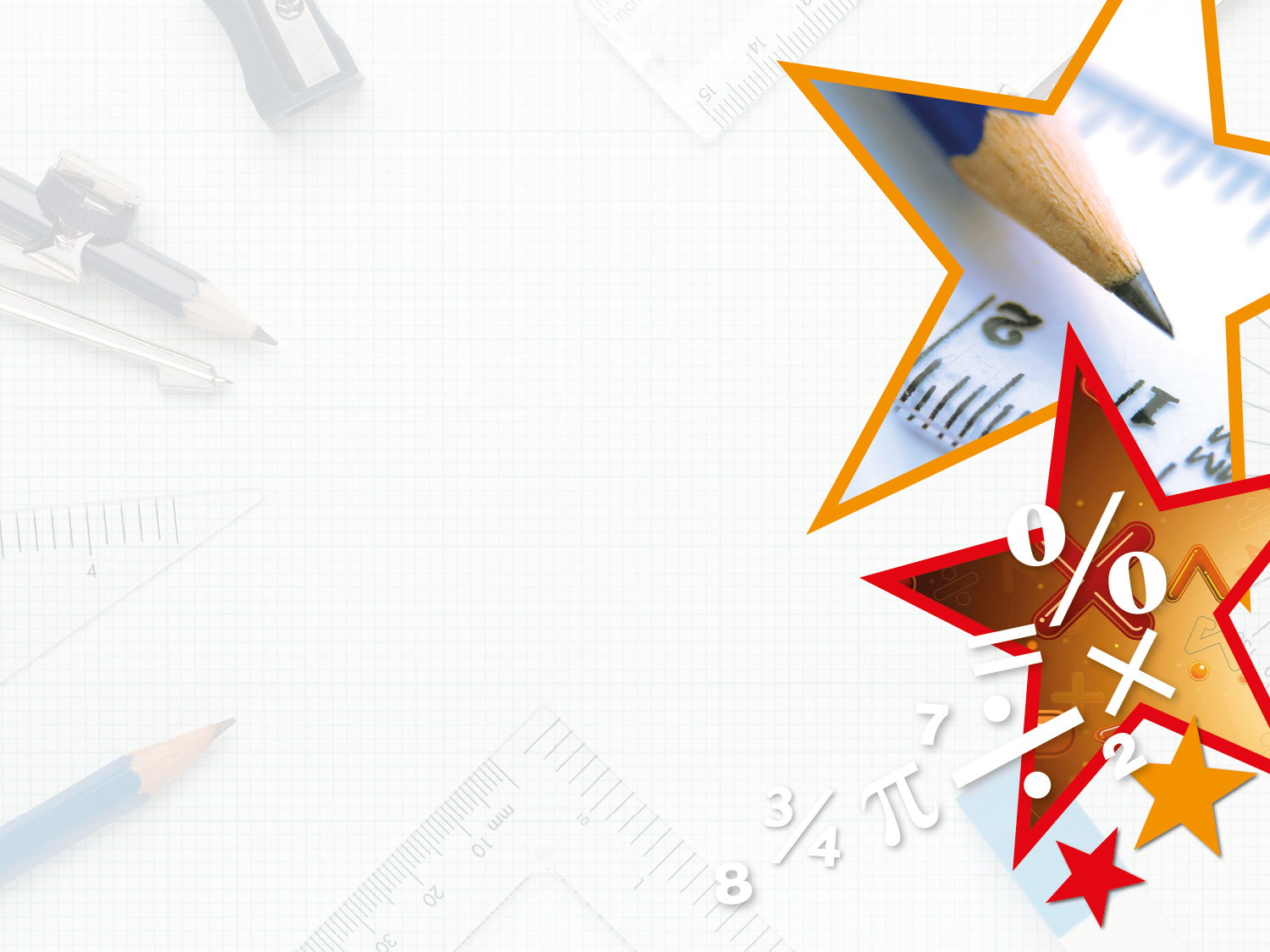 Problem Solving 1

Sort the square and cube numbers into the Venn diagram.
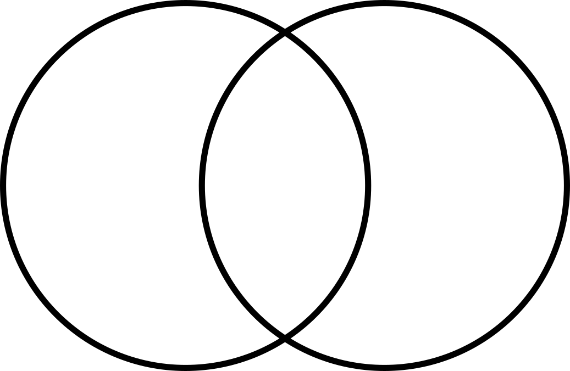 More than 100
Even Number
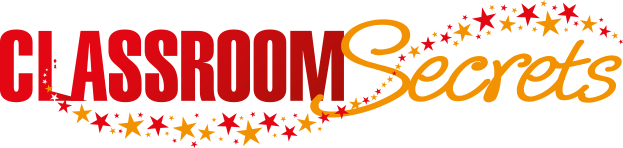 © Classroom Secrets Limited 2018
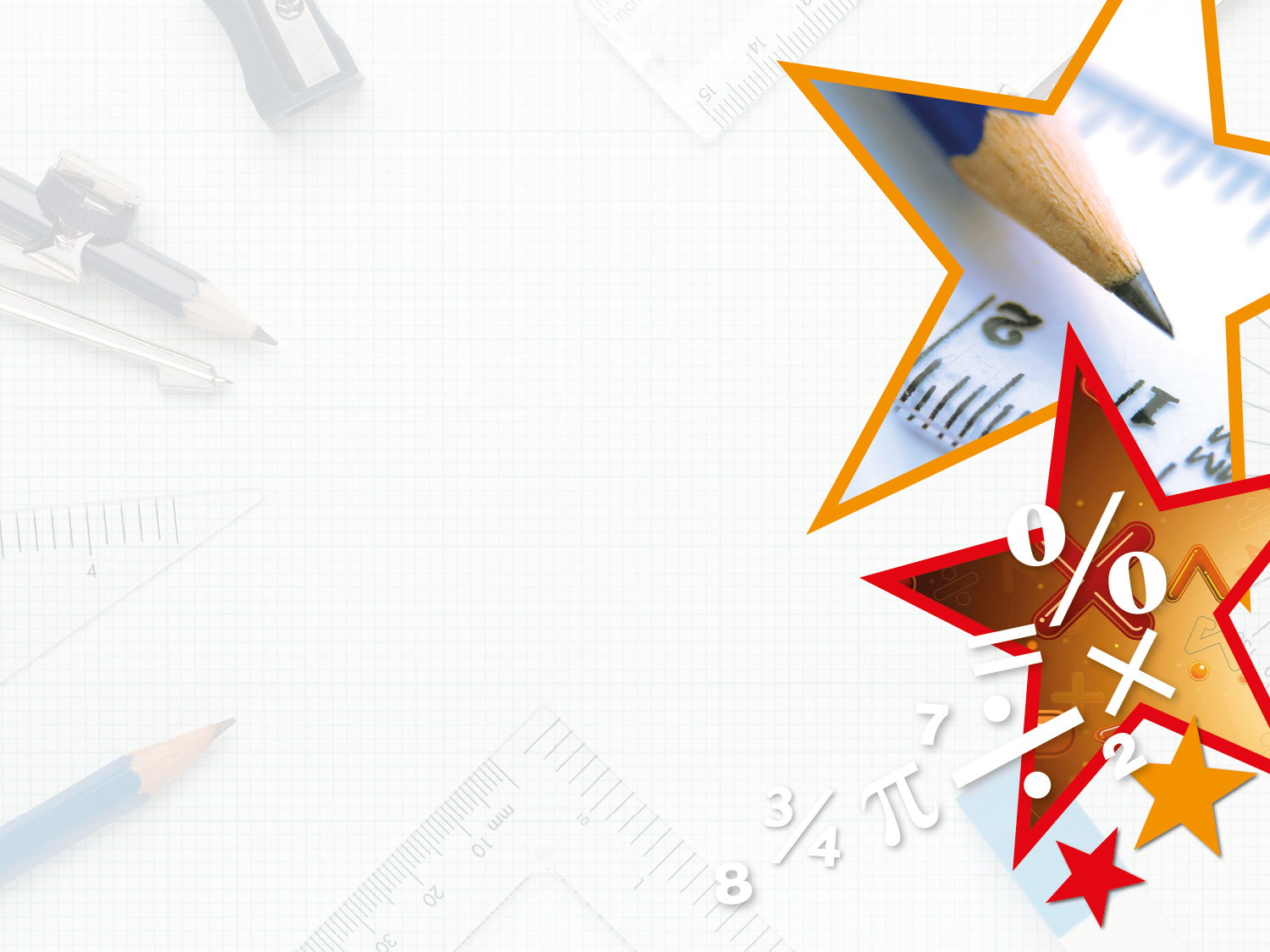 Problem Solving 1

Sort the square and cube numbers into the Venn diagram.
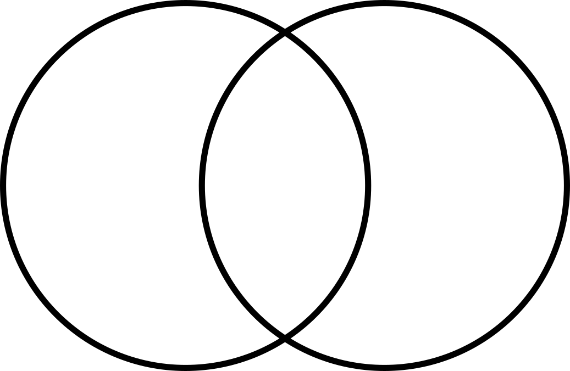 More than 100
Even Number
122
62
53
22
63
43
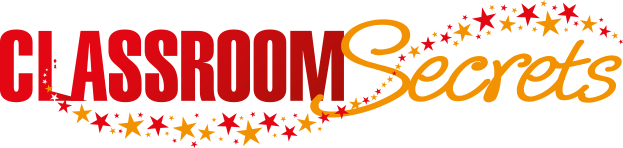 © Classroom Secrets Limited 2018
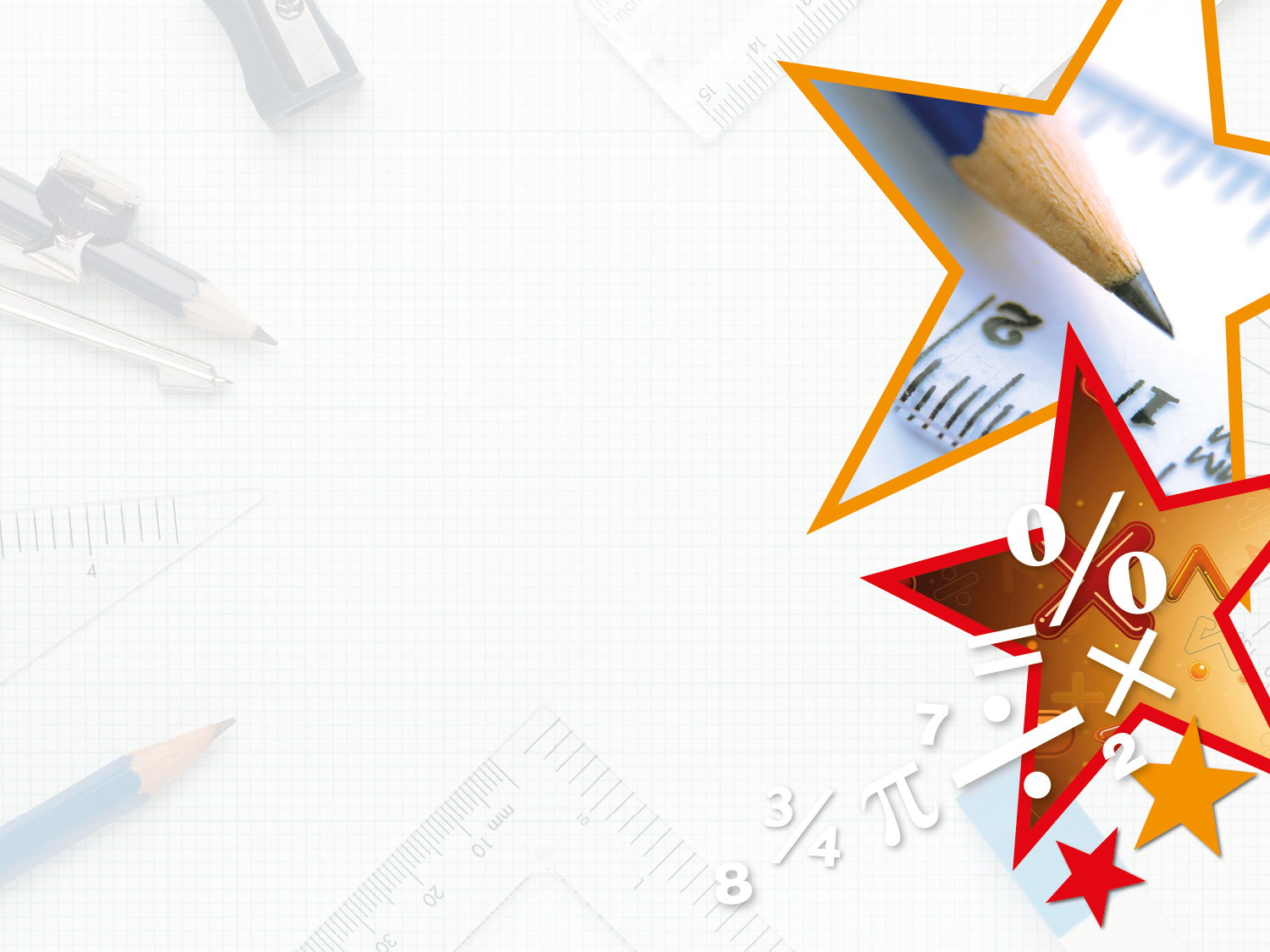 Reasoning 1

Match the square and cube numbers to the correct cards.












Which is the odd one out? Convince me.
73
343
512
11²
216
121
63
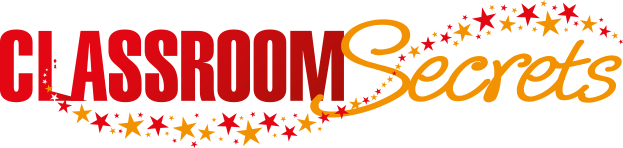 © Classroom Secrets Limited 2018
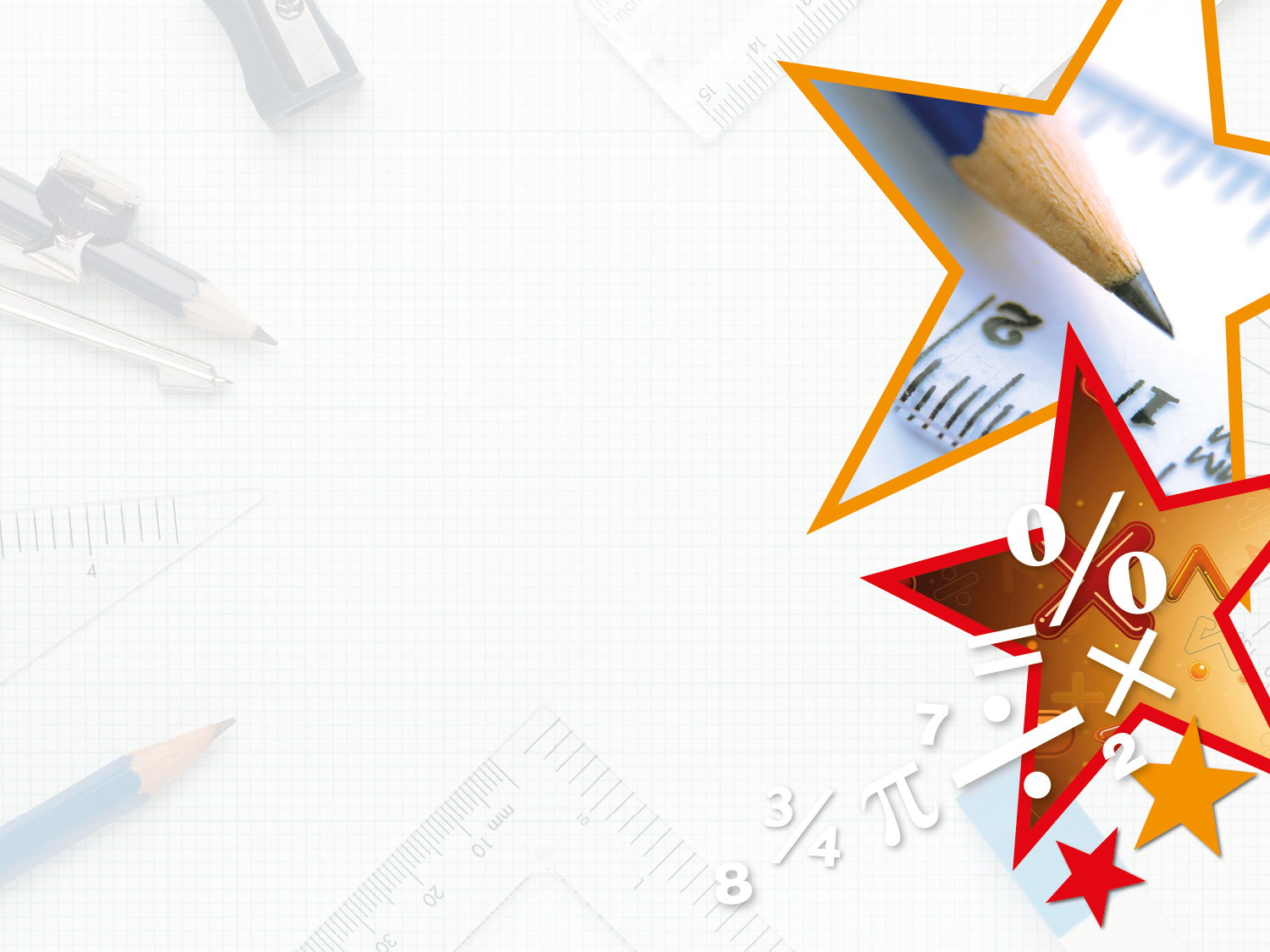 Reasoning 1

Match the square and cube numbers to the correct cards.












Which is the odd one out? Convince me.

512 is the odd one out because…
73
343
512
11²
216
121
63
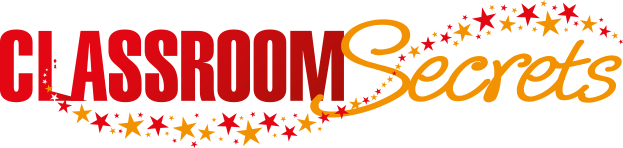 © Classroom Secrets Limited 2018
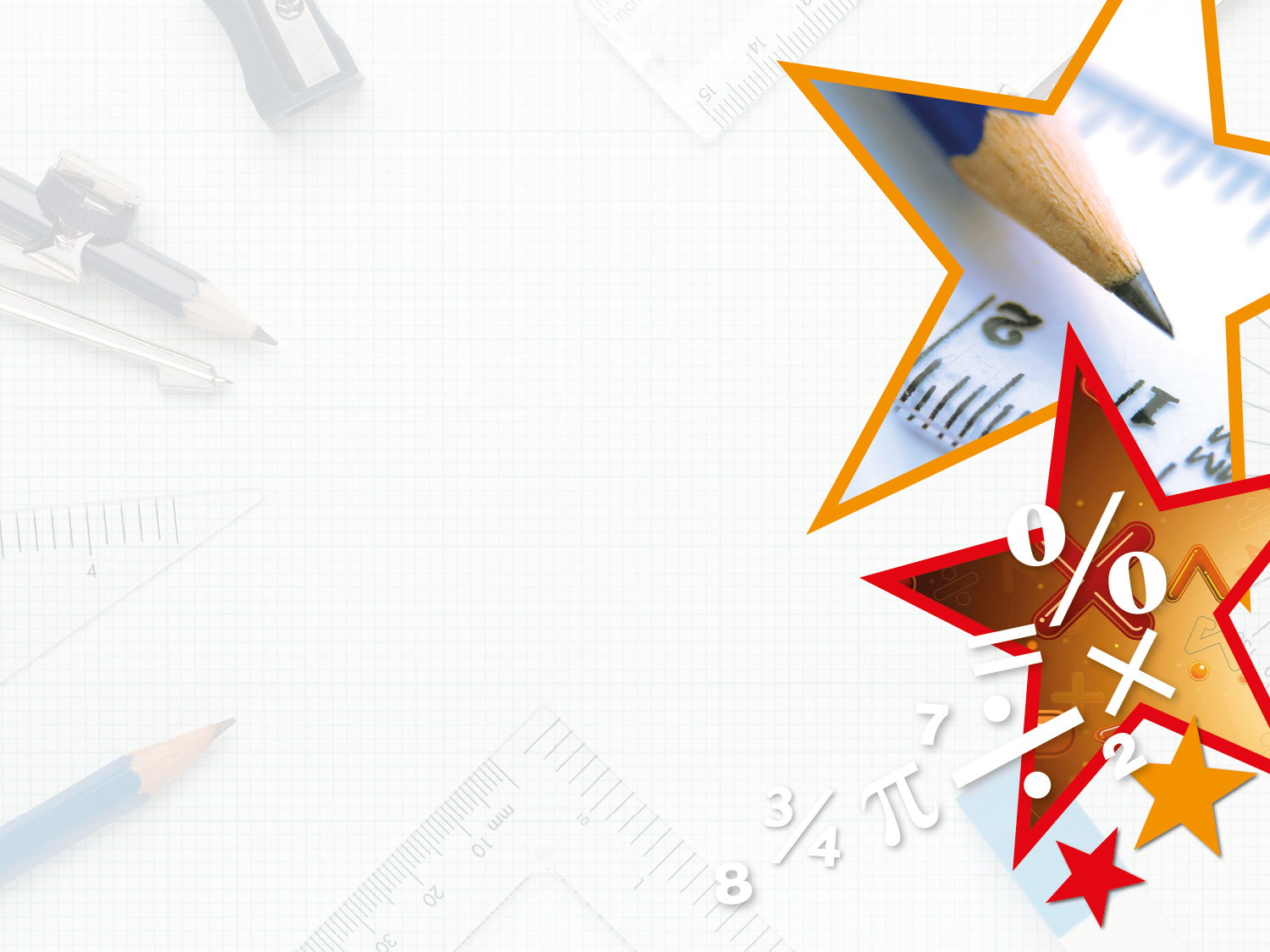 Reasoning 1

Match the square and cube numbers to the correct cards.












Which is the odd one out? Convince me.

512 is the odd one out because it does not have a matching square or cube card.
73
343
512
11²
216
121
63
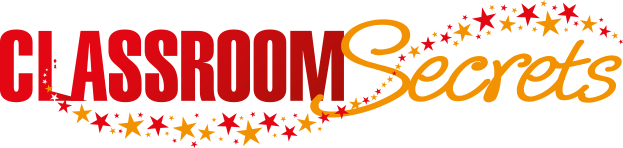 © Classroom Secrets Limited 2018
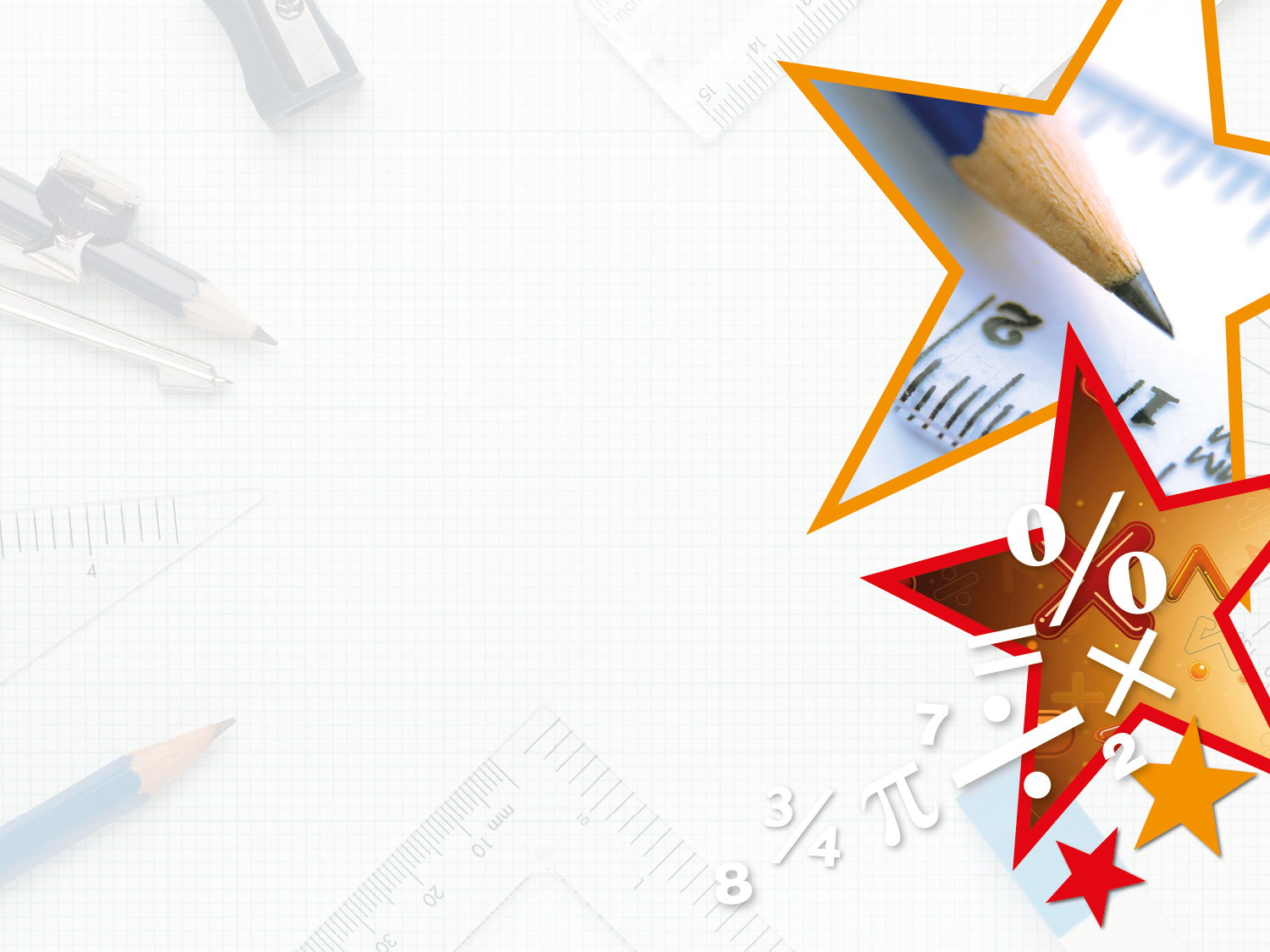 Problem Solving 2

Use the cards to complete the statements below.

Find 3 possibilities.
83
300
103
9²
100
>
<
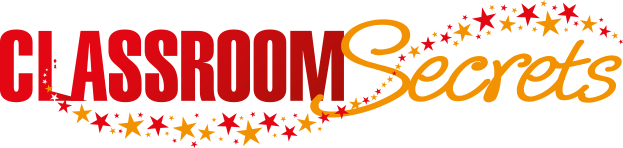 © Classroom Secrets Limited 2018
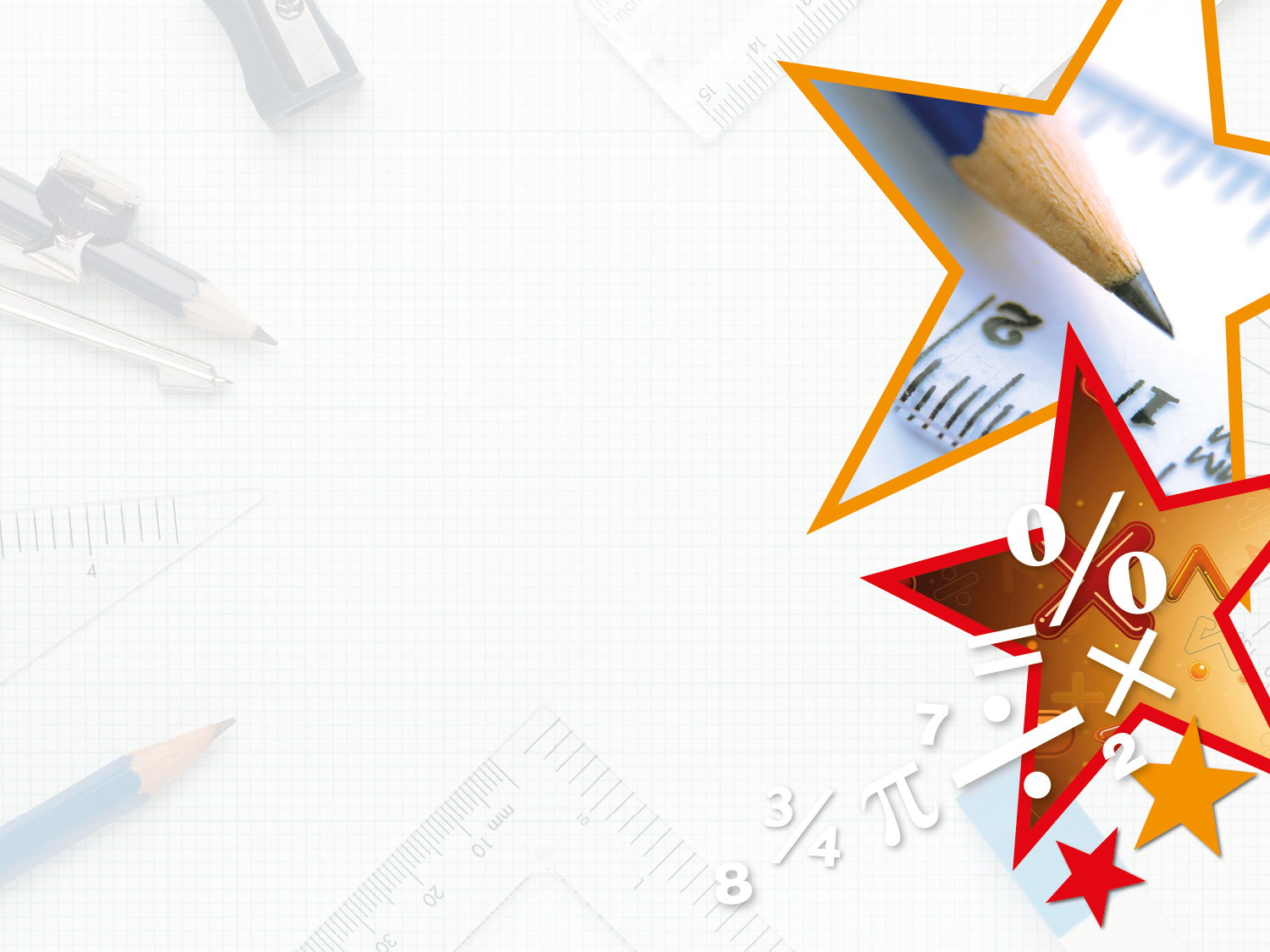 Problem Solving 2

Use the cards to complete the statements below.

Find 3 possibilities. 





Various answers, for example:
83
300
103
9²
100
300
103
>
9²
<
100
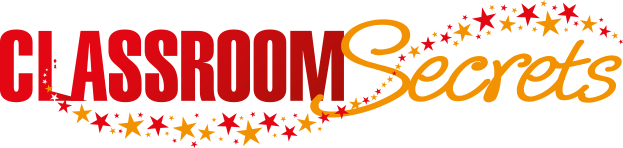 © Classroom Secrets Limited 2018